September 2011
Use Cases For FILS
Date: YYYY-MM-DD
Authors:
Slide 1
Tom Siep, CSR
September 2011
What is 802.11ai?*
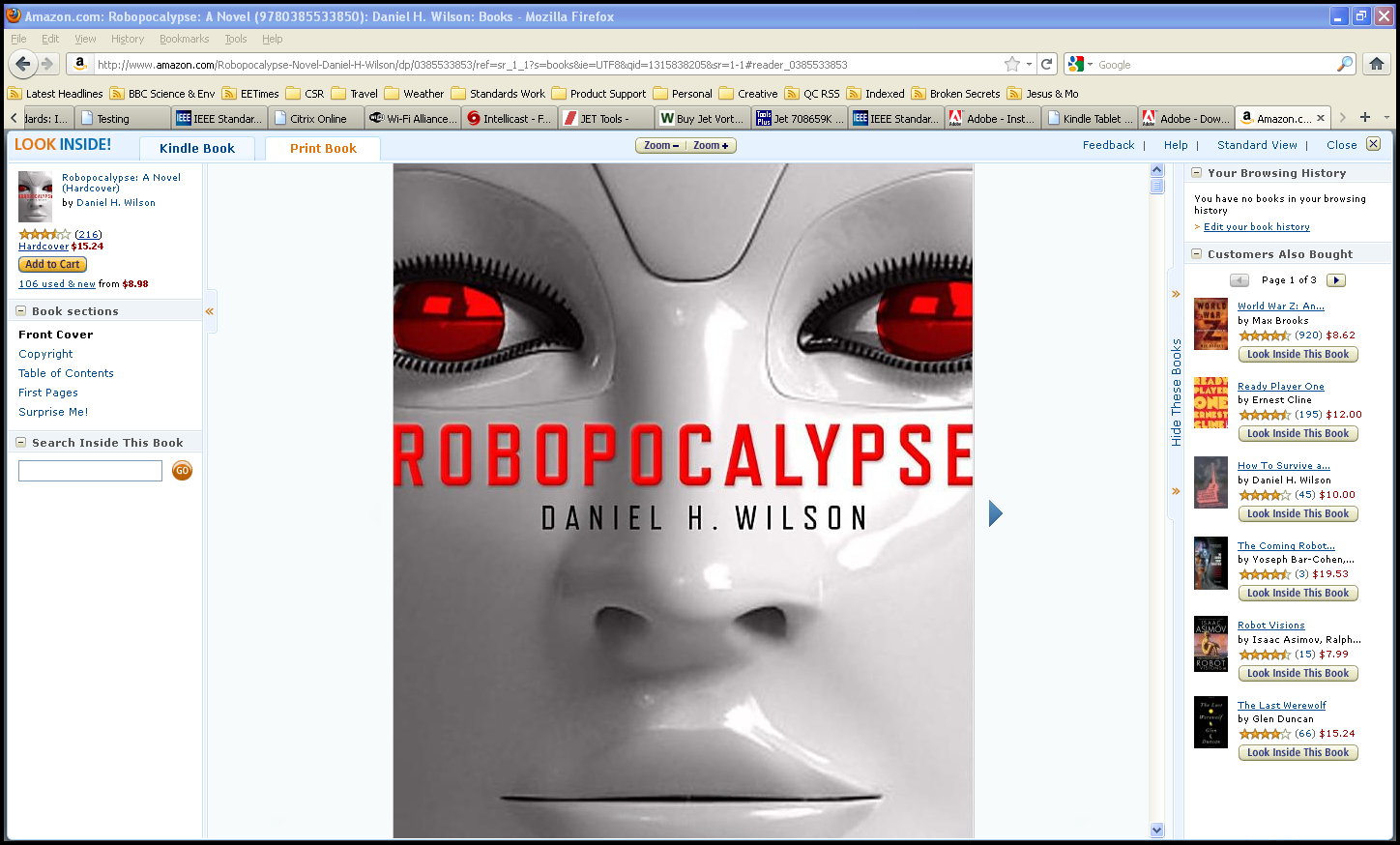 802.11ai — Will define the way artificially intelligent robots overtake the world using Wi-Fi.   
Actually, that’s a lie. No public info is yet available for 802.11ai.
*https://www.cwnp.com/cwnp_wifi_blog/802-11-alphabet-soup
Slide 2
Tom Siep, CSR
[Speaker Notes: If possible, a background of something that alludes to robots taking over the world would be good here.  I don’t know what the copyright implications are of using a book cover, but something vaguely sinister like the cover of Robopocalyspes would be work.   (I lifted this snapshot from Amazon.com).  Something like a 75% transparency may be best.]
September 2011
Use Case Process
Prototypical use cases 
Establishes a small set reference use cases
Provides summary all use cases accepted by TGai
Sets criteria for 802.11ai submissions
Full set of use case in 
11-11-0238-19-00ai-Use-Case-Reference-List-for-TGai.docx
Slide 3
Tom Siep, CSR
September 2011
Definitions (1 of 2)
FILS = Fast Initial Link Setup  
For FILS, the device set is 
a mobile STA
a network access point 
The traits which differentiate the use cases are: 
Link-Attempt Rate
Media Load
Coverage Interval
Link Setup Time
Picture with lots of people getting connected to the Internet
Slide 4
Tom Siep, CSR
September 2011
Definitions (2 of 2)
Link-Attempt Rate 
The number attempting to link for the first time per second
Media Load 
“Busyness” percentage of time the medium is in use
Coverage Interval 
Time within the range
Link Setup Time 
Starts when elects to connectends with a valid IP address
Picture with lots of people getting connected to the Internet (same as previous)
Slide 5
Tom Siep, CSR
[Speaker Notes: NOTE: “link”, “association”, and “authentication” are as defined per 802.11]
September 2011
Tokyo Central Station Use Case
A very large number of relatively slow-moving pedestrians attempt to connect at virtually the same time at Tokyo Central Train Station
Link-Attempt Rate:	100s/second
Media Load: 	50%
Coverage Interval	<10 sec
Link Setup Time	100 ms
Driver for the adoption of FILS.
Slide 6
Tom Siep, CSR
September 2011
Tokyo Central Station
[picture of wall-to-wall people in a train station]
Picture of a busy train station with lots of people getting connected to the Internet
Slide 7
Tom Siep, CSR
September 2011
Drive-by Use Case
Large number of vehicles uploading/downloading a large amount of information, only in range for a short time.
Link-Attempt Rate	<10
Media Load	10 to 50%
Coverage Interval	<1 second
Link Setup Time	<100 ms
Without FILS the use case is not addressed well enough to be a viable use case for 802.11
Slide 8
Tom Siep, CSR
September 2011
Drive-by Information
[picture of]
Picture of in-vehicle real-time information from local source being driven past
Slide 9
Tom Siep, CSR
September 2011
Emergency coordination Use Case
Establish a temporary IP network on-site at an emergency site
Includes: voice, text, graphics, video 
Link-Attempt Rate	10
Media Load	10 - 50%
Coverage Interval	>10 sec
Link Setup Time	>2 seconds
Unlikely to be the reason for migration to FILS, but once it resides in the STA/AP, it will promote usage.
Slide 10
Tom Siep, CSR
September 2011
Emergency Coordination
Picture of major fire or accident with audio/graphic/video communications devices
Slide 11
Tom Siep, CSR
September 2011
Handover from cell to Wi-Fi
Picture a crowded area (maybe a Starbucks or a stadium (or a Starbucks at a stadium)) where lots of people are using cell phones.
Slide 12
Tom Siep, CSR
September 2011
collage of other use cases
Picture of Handover between cell phone and
Pedestrian
Electronic Payment
Traveller Information
Internet Access
Mobile Accessible Pedestrian Signal System
Vehicle
Electronic Payment
Traveller Information
Internet Access
Emergency Services
Inspections
Resource Management
Transit
Station arrival
Passenger In-transit access
Station Lobby
Connection Protection
Dynamic Transit Operations
Self-growing networking
Handover between 3G and WLAN
n
Slide 13
Tom Siep, CSR
September 2011
References
11-10-1152-01-0fia-fast-initial-link-set-up-par.doc 
11-11-0281-00-00ai-proposed-dynamic-mobility-use-cases-for-tgai.docx
11-11-0148-07-00ai-use-cases-for-tgai.docx
11-11-0122-00-00ai-3g-wlan-handover.pptx
11-11-0408-02-00ai-Use_Case_Characteristics_Discussion.pptx
11-11-0023-02-00ai-use-case-senario-for-tgai.pptx
11-11-0441-00-00ai-self-growing-use-cases-requiring-fast-initial-link-setup.docx
11-11-0746-00-00ai-discussion-on-how-many-aps-to-cover.ppt 
11-11-0750-00-00ai-use-case-document-definitions.pptx
11-11-0619-00-00ai-use-case-network-mobility.pptx
11-11-0797-00-00ai-use-case-mobile-hotspot.pptx
Slide 14
Tom Siep, CSR